College Search I
College is a match to be made, not a prize to be won.



Thursday, November 5, 2015
SWHS Counseling Department
Agenda

Starting the College Search

College Admissions Testing

Intro to College Admissions

Timeline
[Speaker Notes: GM- Intro & Agenda
KVP-College Search
JM- Testing
DJ-Intro Admissions
JV- Timeline & Wrap Up]
Starting the College Search
Step 1: Interests & Preferences
Determine interests & preferences
Academic 
(large classes vs. small groups; competitive environment vs. collaborative; discussion based vs. lecture; research opportunities, theory vs. application)
Personal/Social 
(religious affiliation; Greek system; athletic opportunities; artistic opportunities)
Location 
(urban vs. small town; proximity to family; proximity to urban centers; proximity to outdoors)

Prioritize in order of importance to you
Student & Parent Preferences May Be Different
Step 2: Explore & Gather Information
Online research
Naviance 
Princeton Review
College Niche
CollegeBoard
“Hit the Streets”
Campus Tours
Project Success Tours
At Southwest
Licensed School Counselors
AchieveMpls Career & College Center (CCC)
College representative visits
Naviance
Reflect & Update 
Priorities
Explore College 
Options
Step 3: Start & Keep a List
Initial Search:  15-25 colleges
Keep a running list 
School name and WHY interesting
Start broad OR Start small
Lots of interest? Add them all, then sort out as you get more information
Have a top choice school? Find similar options to expand the list
Plan for first degree
Consider end goal, first degree first
Cost: Don’t rule out at this point
Be aware, but consider all options
Use FAFSA estimators, Net Price Calculators
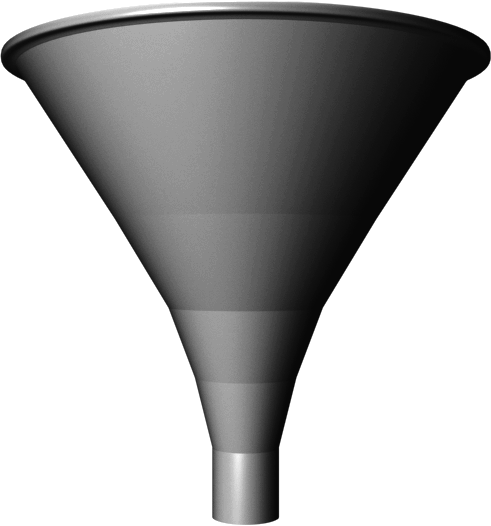 By end of Summer:6-9 colleges
Tips for Success
THE perfect school = myth
Invest the time now
 Senior year will be busy with applications
You are the consumer
Shop for a good fit for you, for now
Ideals
Standards
Belief
Budget
Abilities
Other things to consider…
% that graduate in 4-5 years
Retention Rates (how many students choose to stay)
Diversity of student body
Graduate school placement rates
“Brand” names, “good” schools, and influence of friends

Scholarship opportunities from colleges*
Academic (merit-based)
Need-based
Likelihood of Admission (Safety/Target/Reach)*

*Be careful of ruling out colleges you’re highly interested in for these reasons alone. Admissibility and Financial Aid should be considered in your search, but you won’t know definitively until you have applied.
College Admissions Tests
No child left untested
College Admission Tests:  ACT & SAT
Offered during 6-7 Saturday test dates each year
Register online, 
Typically +1 month before test date
Select test date & test location at registration
Southwest is NOT a Saturday testing location
Encouraged to select 4 college to receive test scores 
During registration/before test= 4 for free
After test= $12/college
Registration Fee required (~$53)
2 Registration Fee waivers for Free/Reduced Lunch
To Send or Not To Send?  No Question
Always send scores (for ACT & SAT)
Colleges ALWAYS use scores to students’ advantage
Highest score always used
Superscore
Lets colleges know student is interested

Able to send scores to 4 colleges at no cost prior to test date
$12/test date/college to send after test date
College Admission Tests:  ACT vs. SAT
All colleges accept either/both tests
Prefer to see whichever test student performs better on
ACT/SAT score concordance 

Chose ACT or SAT; pursuing both is too much
Look at PLAN/PSAT scores to determine stronger test
PLAN=Pre-ACT, 10th grade
PSAT=Pre-SAT, 10th and/or 11th grade
Take practice tests on Naviance to determine stronger test
Prepare, test, retest as needed in stronger test (not both)
College Admission Tests:  ACT vs. SAT
ACT= content-based test
Students often find more straightforward
Familiar with format from EXPLORE, PLAN 

SAT= aptitude/reasoning test
May benefit stronger standardized test takers
Students self-select to “practice” with the PSAT (may or may not be a familiar format)
College Admission Tests:  ACT vs. SAT
SAT= New starting March 2016
Return to 1600 scoring scale
No longer penalized ¼ point for wrong answers
Different format for questions
Different timing
March scores not back to students until May


New test → No baseline/experience with new test yet
Test Optional and Test Flexible
www.fairtest.org
A group of schools that do not require tests to be considered for admission 
Nearly 850 schools
Check for how schools use test scores
Placement in courses vs. admission
Required for scholarship from school or community?
Community colleges
Do not require ACT/SAT 
 may use ACT/SAT scores or Accuplacer for course placement
Test Prep Options
PrepMe
Naviance home page
Click on “PrepMe” (ACT, SAT, & PSAT prep)
Small Group or Class
ACT Ready
MPS Community Education
Individual tutoring 
Huntington
Princeton Review
College Nannies & Tutors
Books

Tips:
Prep leading up to a specific test date (5-6 weeks ahead)
Prep vs. Obsession
3.5 hours on Saturday vs. 3 years on transcript
Preliminary ACT Tuesday, November 17th at Southwest
A retired, full-length ACT with Writing
Gives students a score to use for reference, prep before taking an official ACT later this year
Provides SW staff trend data in order to supplement classroom instruction
Administered in 2013 & 2014, 92% & 94% of juniors participated

NOT an official score for college applications

Additional information has been sent via email
Can also be found on SW Counseling Website: Nov 17
District-Wide ACT  Tuesday, March 15 at Southwest
District paying for ALL juniors to take ACT with Writing
Juniors will register in class at Southwest prior to March 15th (do not need to register outside of school)
March 15th ACT with Writing fully covers the Grad Testing Requirement for Class of 2017
Official score, can be used for college applications and scholarships

Test prep options for March ACT at SW to be announced
Watch your email!
Planning for Testing
Most students take test 2-3 times
1st test: late winter/spring of junior year
2nd test: spring/summer of junior year 
3rd test: fall senior year
Consider finals and any AP/IB testing in May
A Recommended Testing Schedule:
Dec - Feb : Choose ACT or SAT

Jan- April: Take 1st Official ACT or SAT
     -remember March 15th ACT @ SW (regardless of ACT or SAT choice)

May-June: --AP/IB Tests and Finals at Southwest –

June: Take 2nd Official ACT or SAT

Oct: Take 3rd Official ACT or SAT
       -before college admission deadlines
Intro to College Admissions
More to come…
Office of Admission
What they do:
Office of Admission, not Denial
Responsible for finding, admitting, and enrolling a strong freshmen class (must meet admin’s goals)
Looking to craft the most well-rounded, active class possible
Want to enroll students who will be successful and who will contribute to their campus
How they do it: 
 Criteria used to determine admissions decisions
Primary Factors 	           (tonight)
Secondary Factors                       (in Spring, College Search II)
Primary Admission Factors:
Grade Point Average (GPA)
Test Scores (ACT or SAT)
Class Rank
Account for 60-65% of admission decision
Concrete comparables
Comprise a student’s “Profile”
Secondary Admission Factors:
Extracurricular Activities &Leadership
Essay or Personal Statements
Letters of Recommendation
Account for 30-35% of admission decision
Holistic Review of applicant
Can make a strong applicant stronger 
primary factors must put the student in the running before secondary factors can be considered


*Focus of College Search II presentation in Spring 2016
Comparing Your Profile: Likelihood of Admissions at Specific Colleges
Likely:  Likely/Realistic
Your Profile is SIGNIFICANTLY stronger than the typical freshmen
60-90% chance of admission
Target:  Selective/Reasonable
Your Profile is SIMILAR to the typical freshmen
30-60% chance of admission
Reach:  Most Selective/Difficult
Your Profile NOT as strong as typical freshmen
Less than 30% chance of admission
Using Scattergrams to Compare Profile
Using Scattergrams to Compare Profile
Likely
Target
Reach
Using Scattergrams to Compare Profile
Likely
Target
Reach
= Student w/ 23 ACT and 3.6 GPA
Going deeper
Common Data Set (CDS)

“The CDS initiative is a collaborate effort among data providers in the higher education community and publishers as represented by the College Board, Peterson’s, and U.S. News & World Report…. The combined goal of this collaboration is to improve the quality and accuracy of information provided to all involved in a student's transition into higher education.”
From www.commondataset.org 
Enrollment & Persistence, Freshmen Admissions, Academic Offerings, Financial Aid, and more
Going deeper: CDS
Example #1: St. Olaf College 2014-15
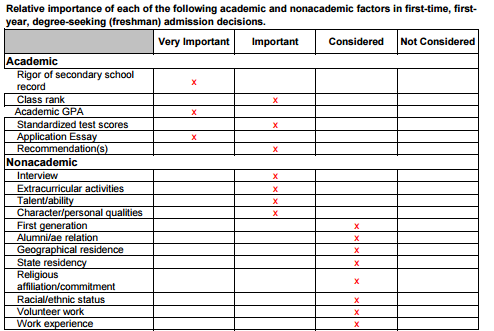 From St. Olaf Website: wp.stolaf.edu/ir-e/common-data-set, Nov 4, 2015
Going deeper: CDS
Example #2: University of MN- Twin Cities 2014-15
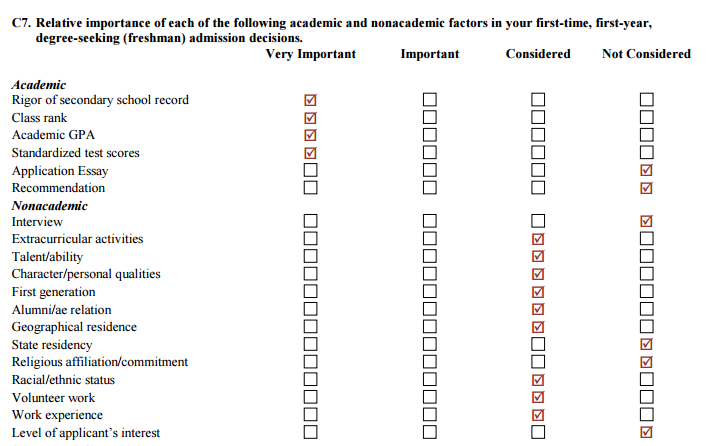 From UMN Website: www.oir.umn.edu/static/stsur/cds, Nov 4, 2015
Southwest’s College Trends
Timeline Ahead
Wrapping it up…
Timeline:  Fall/Winter
Parents
Students
Self search
Rank priorities
Plan for testing & register
Considering AP/IB testing
Scholarship search
Continue to work hard in school; meet with counselor as needed
Register NCAA Clearinghouse if DI or DII athlete
Get Naviance access
Rank priorities
Begin conversation about cost
Assist with scholarship search
Timeline: Spring/Summer
Parents
Students
FAFSA4caster
Net Price Calculators
Assist with student’s scholarship search
Complete Senior Parent/Guardian Recommendation in Naviance
Take ACT/SAT
Select challenging senior classes
Continue with college visits
Start organizing college app materials
Narrow college list
Coming up…
FAFSA Presentation 
Jan 7, 7pm Auditorium
Geared for Seniors and Parents, Juniors welcome
College Search II: Selective Schools and Secondary Factors 
March 22, 7pm Auditorium
Secondary Admission Factors
Competitive Colleges
SAT II Subject Tests
Recommendations
Preparing over summer months
Questions?
Presentation available: 
Southwest website→ 
Departments → Counseling→ 
Archived Presentations